Клима као туристичка вредност
Гордана Васић
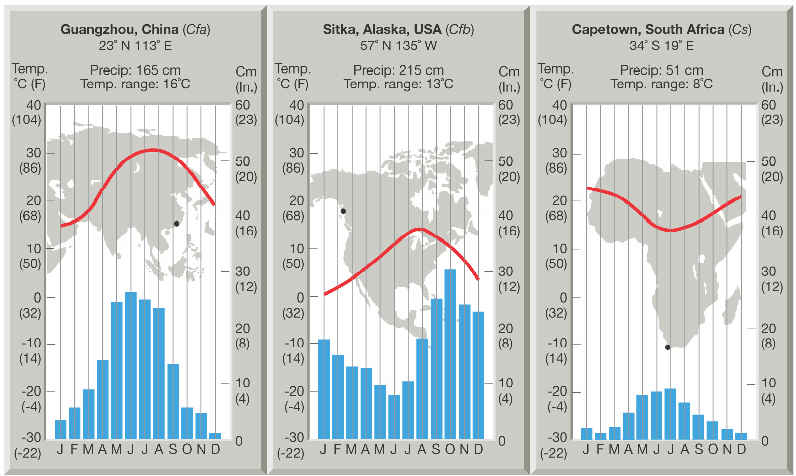 Значај климе у туризму је велики.
Од климатских елемената за туризам су значајни температура и влажност ваздуха, инсолација, ветрови, облачност и падавине.
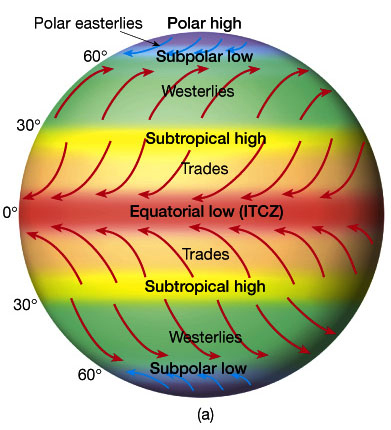 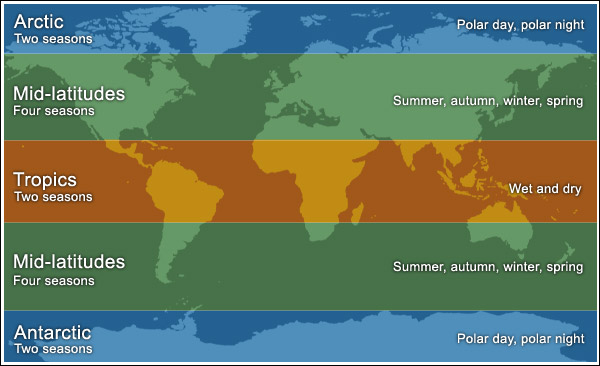 Гордана Васић
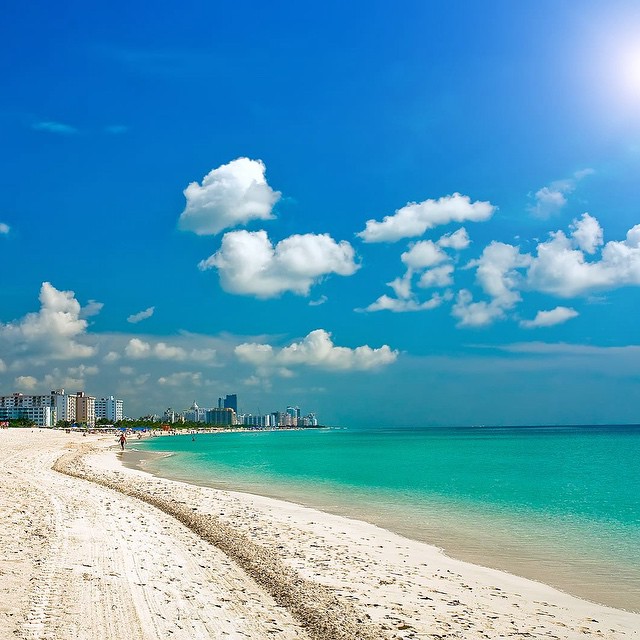 Температура ваздуха и инсолација
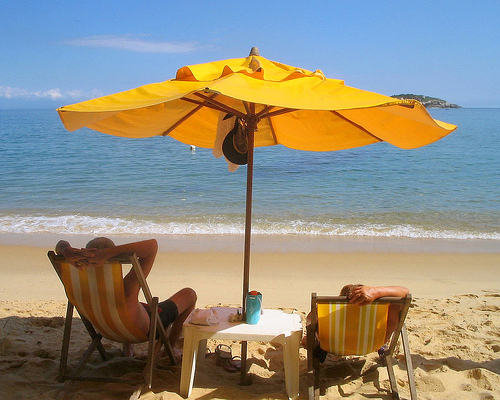 зависе од географске ширине, надморске висине и близине мора.
Излагање тела сунцу повољно делује на крвну слику, кожу и кости као и на нервни систем човека.
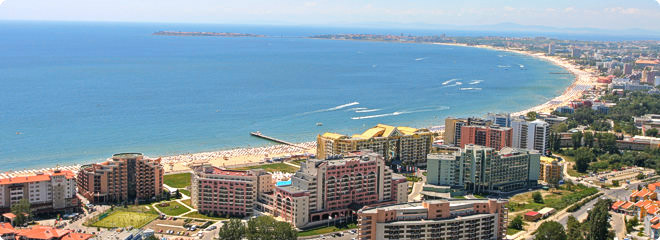 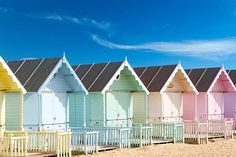 Гордана Васић
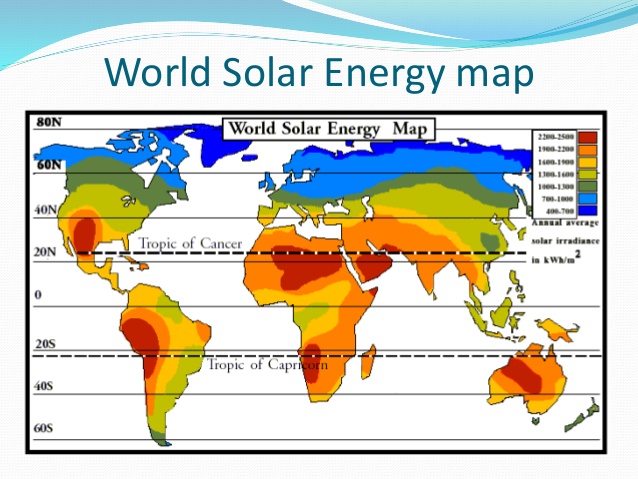 Осунчаност или инсолација у свету.
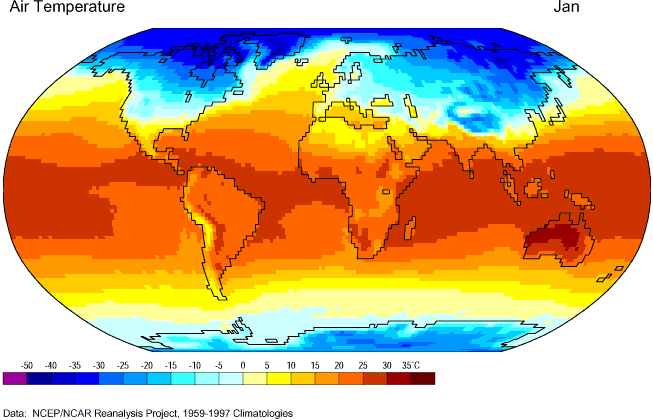 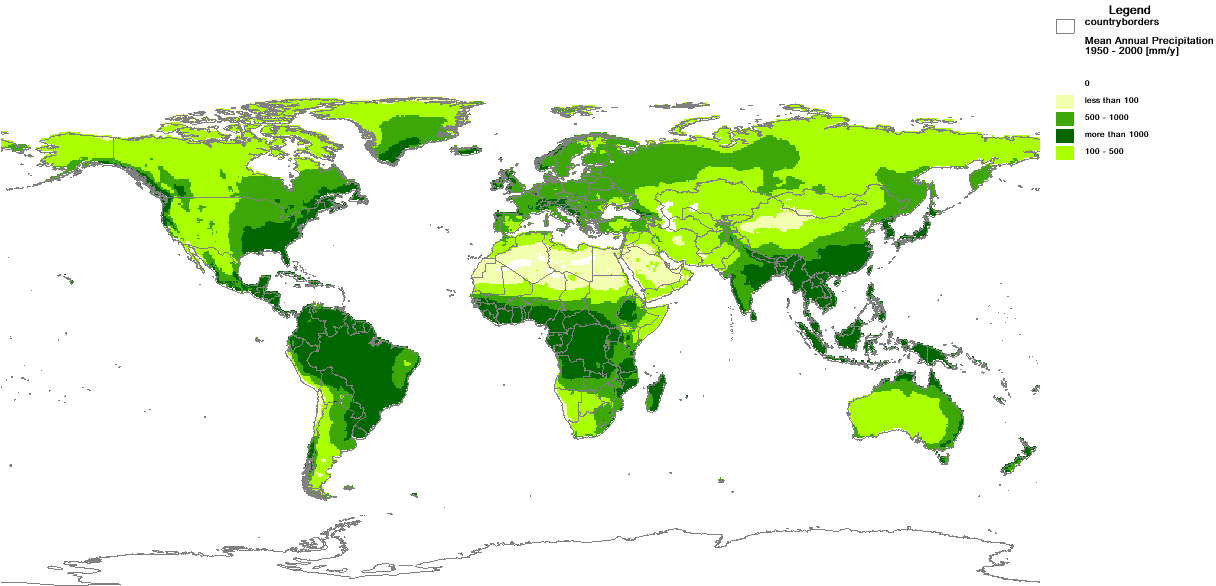 Температура ваздуха у свету
Влажност ваздуха у свету
Гордана Васић
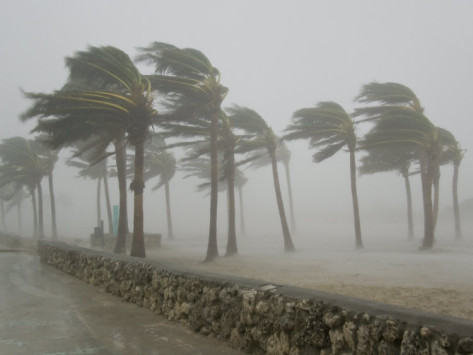 Ветар
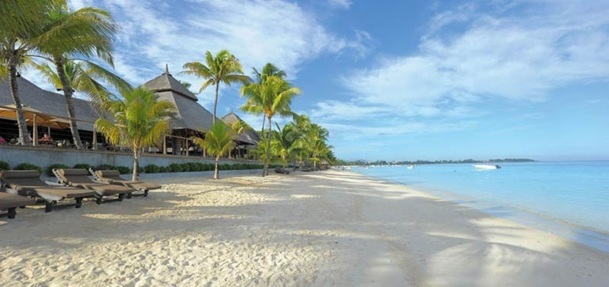 Ураган
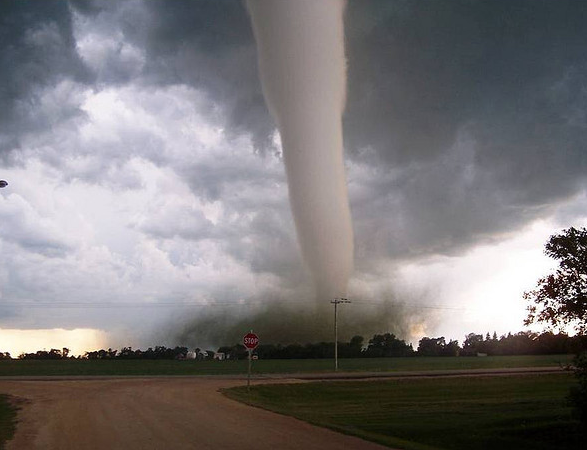 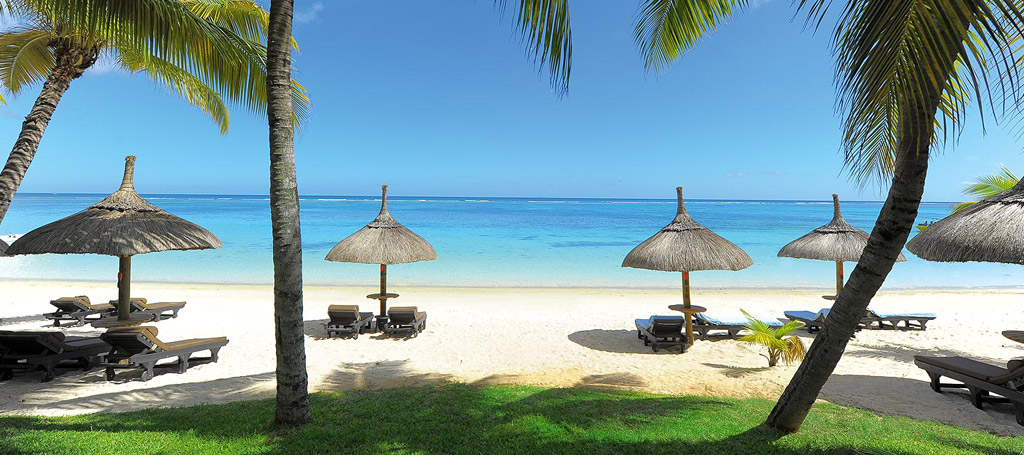 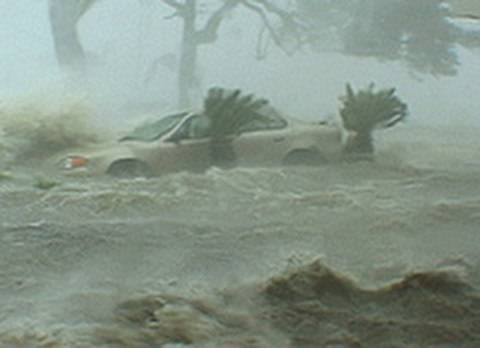 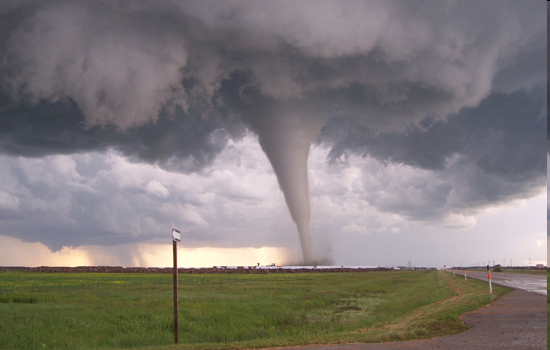 Торнадо
Гордана Васић
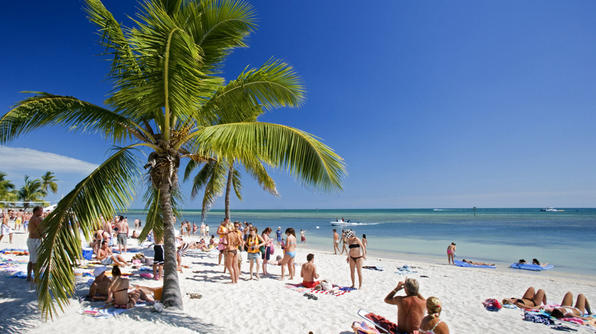 Суптропска клима
Ову климу одликују дуга (4 – 9 месеци), топла (20 – 30о C) и сува лета, а благе (4 - 15 оC), кишовите зиме. Предност ове климе је велика осунчаност током читаве године па и зими.
Маритимна клима
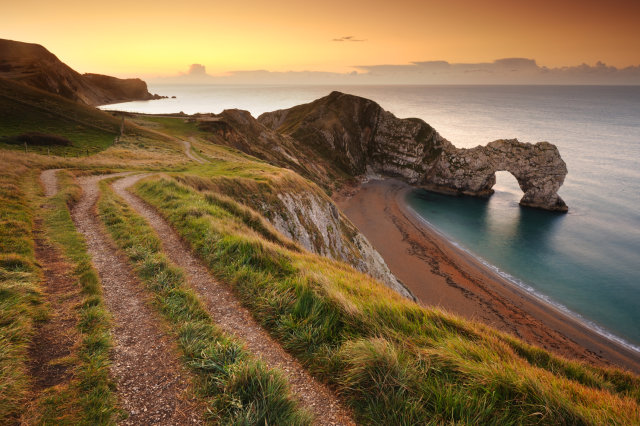 Летње температуре се крећу од 15 до 20 оC, зимске 2 до 5 оC па су лета свежа и недовољно топла, а зиме благе или умерено хладне са обиљем падавина током године (1.000 mm). Инсолација је 1.500 – 1.600 h а купалишна сезона траје до два месеца.
Гордана Васић
Планинска клима
Јавља се на различитим надморским висинама, на планинама читаве планете. Одликује се кратким, свежим летом (5 - 10 оC) и хладном и снеговитом зимом (0 - 10 оC).
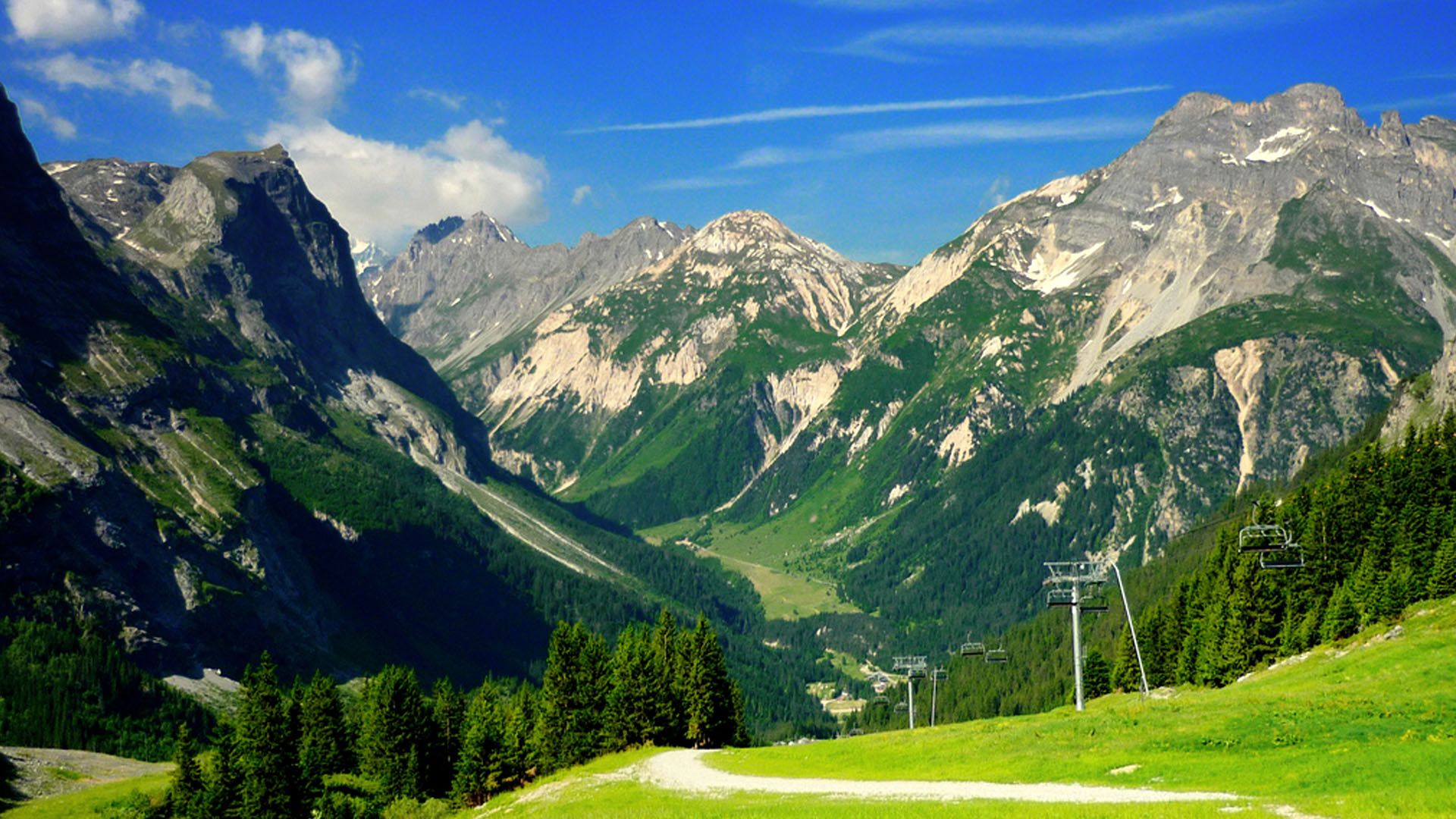 Гордана Васић
БИОГЕОГРАФСКЕ ТУРИСТИЧКЕ ВРЕДНОСТИ
Гордана Васић
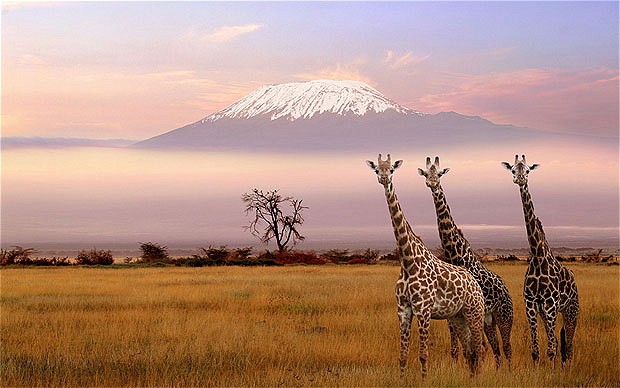 Биљни и животињски свет имају велику вредност за људско друштво, због чега је њихово очување и унапређење од изузетног значаја.
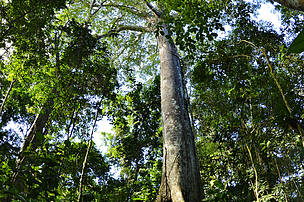 Килиманџаро
Секвоје
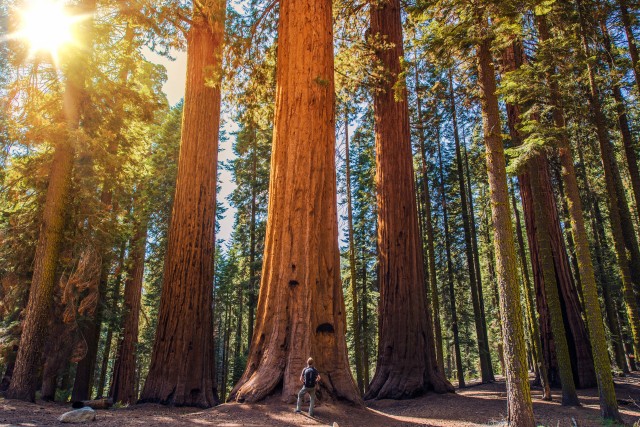 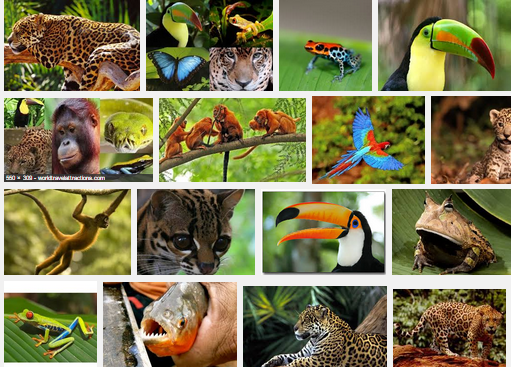 Гордана Васић
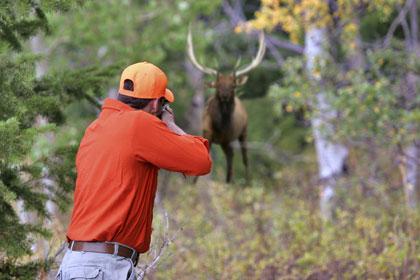 Ловишта или ловни резервати су посебне територије за храњење, размножавање и лов дивљачи.
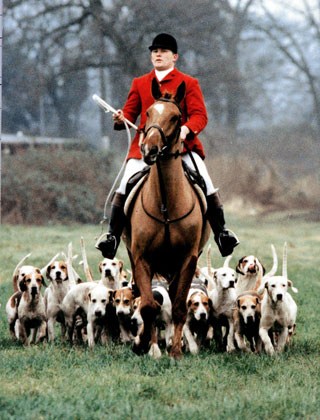 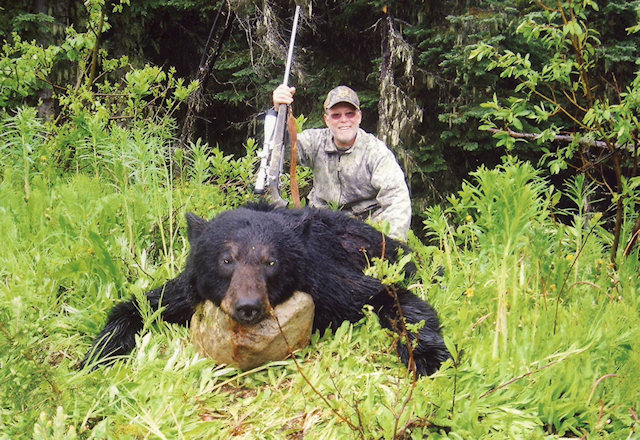 Гордана Васић
Национални парк је највиши вид заштите флоре и фауне неке земље.
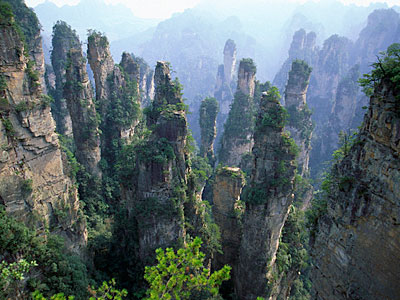 Тианзи планине, Азија
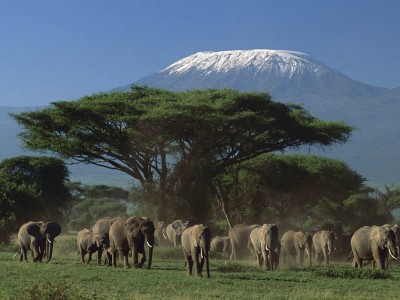 Амбосели, Африка
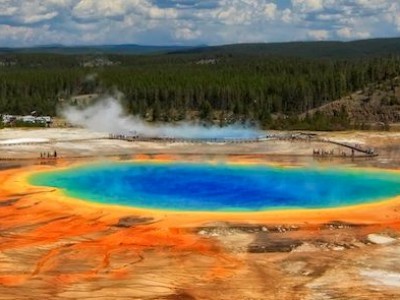 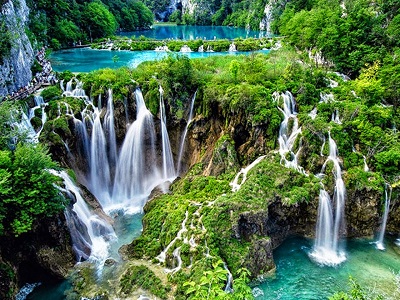 Гордана Васић
Јелоустон, Америка
Плитвице, Европа
Х В А Л А

на пажњи

октобар 2016.

Гордана Васић
Гордана Васић